МБОУ «Нименьгская основная общеобразовательная школа» Презентация творческого проекта по технологииТема «Вязание крючком»Прихватка «Бабочка»
Разработала:
Ученица 7 класса
Пустовалова Влада
Учитель технологии 
Салтыкова Л. Н.

п. Нименьга, 2012 год
ПОСЛЕДОВАТЕЛЬНОСТЬ ВЫПОЛНЕНИЯ ПРОЕКТА:1. Обоснование возникшей проблемы;2. Определение конкретной задачи и ее формулировка;3. Требования к работе;4. Из истории вязания;5. Схема обдумывания;6. Выявление основных параметров и ограничений;7. Разработка идей и вариантов;8. Анализ идей и выбор оптимального варианта;9. Выбор материалов и инструментов (приспособлений);10. Правила охраны труда при вязании крючком;11. Последовательность выполнения изделия. Схема и описание вязки.12. Расчет себестоимости изделия; экологическое обоснование;13. Самооценка проекта;  реклама изделия;14. Используемая литература.
ЦЕЛЬ:Связать крючком необычную, красивую  прихватку «Бабочка» в подарок  маме  ко     Дню  Матери. ЗАДАЧИ:1. Найти литературу по вязанию и выбрать интересную схему для прихватки.2. Применить знания и умения, полученные на уроках  технологии.3.Соблюдать правила безопасной работы при вязании крючком.
ОБОСНОВАНИЕ   ВОЗНИКШЕЙ                ПРОБЛЕМЫ: Вязание крючком –  это увлечение, которое стало неотъемлемой частью  моей  жизни. Вязание крючком для меня всегда было одним из самых интересных занятий. Вещи, связанные крючком отличаются удивительной воздушной красотой и ажурностью.      Вязать крючком очень просто, достаточно немного терпения для того, чтобы научиться основным приемам вязания. Изделия, выпускаемые нашей промышленностью, часто бывают безлики и некрасивы, что приводит к необходимости многое делать своими руками.         Вязание крючком позволяет мне выразить свою индивидуальность, подарить тепло и любовь родным для меня людям.
ИЗ   ИСТОРИИ   ВЯЗАНИЯ1. Как и любое искусство – вязание имеет свои истоки, свои корни. Доподлинно известно, что уже более трёх веков человек знает, как с помощью одной   (крючок) палочки можно превратить длинную нить в полотно.  Известна и родина вязания. Это опалённая солнцем Северная Африка.   И  служили  древние вязаные изделия для защиты не от мороза и снега, а от  зноя и песка. 2. Известно, что первыми мастерами вязального ремесла были не женщины, а мужчины. А женщинам в те далёкие времена отводилась второстепенная роль помощниц: обработать волокно или шерсть, спрясть нить.
РАЗРАБОТКА    ИДЕЙ    И    ВАРИАНТОВ:
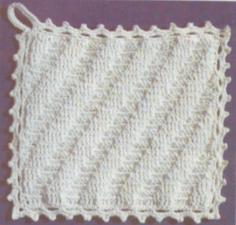 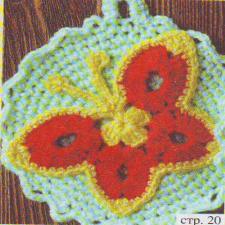 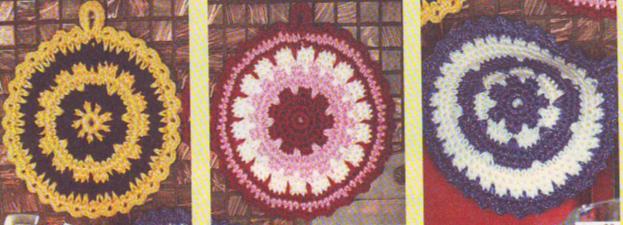 АНАЛИЗ  ИДЕЙ  И  ВЫБОР ОПТИМАЛЬНОГО  ВАРИАНТА:Прихватка № 1 – проста в изготовлении, но предложены для вязки белые нитки,  поэтому будет быстро пачкаться и её придётся часто стирать -  не подходит.Прихватки № 3,4,5 – красивые, яркие, интересные  по способу вязки,  но нет «изюменки»  в них, нет оригинальности – не подходят.Прихватка № 2 – то, что я искала. Схема вязки не сложная, есть что –  то сказочное, необычное. Есть чем удивить маму.
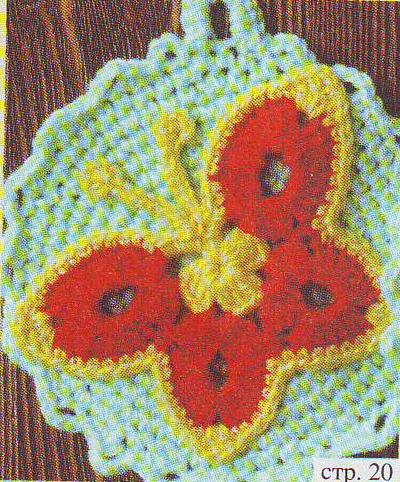 СХЕМА   ОБДУМЫВАНИЯ ( планирование проектной деятельности)прихватка«бабочка»
Технология 
изготовления
Проблема
потребность
Охрана
труда
Себестоимость
Инструменты
приспособления
Материалы
ПРАВИЛА   ОХРАНЫ   ТРУДАПРИ   ВЯЗАНИИ   КРЮЧКОМ: Свет должен падать слева или спереди от работающего, ножницы лежат с    правой стороны, крючок, нитки для вязания и шитья – в специальной коробке; игла  - в игольнице. При выполнении работы я соблюдала правила охраны труда, т. е. правила безопасной работы с колющими, режущими инструментами.                       Правила охраны труда  во время работы: 1. Во время работы ножницы должны лежать справа на столе с сомкнутыми лезвиями, кольцами к работающему. 2. Брать и передавать ножницы нужно сомкнутыми лезвиями к себе, кольцами вперёд. 3. Иглы, крючки, ножницы, крючок хранят в специальной шкатулке с крышкой. 4. Если игла не нужна, её следует вколоть в игольницу. 5. Нельзя пользоваться ржавой, гнутой иглой.
ПРАВИЛА   ОХРАНЫ   ТРУДАПРИ   ВЯЗАНИИ КРЮЧКОМ: Санитарно-гигиенические требования: 1. Перед началом работы необходимо вымыть руки. 2. Источник света должен находиться слева. 3. Каждые 1 – 1,5 часа  глазам необходим 30 минутный отдых. Перерыв и расслабление необходимы для восстановления функций глаз. 4. Для сохранения здоровья во время работы полезно делать разминку для рук, глаз и спины. 5. Нельзя откусывать нить зубами; от этого портится эмаль зубов, кроме того, можно поранить губы, десны и язык.
РАСЧЕТ  СЕБЕСТОИМОСТИ  ИЗДЕЛИЯ:1. Пряжа зелёного цвета 2/3 мотка –                           (цена 1 мотка 26 руб.;   2/3 ~17 руб.)2. Пряжа розового, бордового цветов – домашние остатки  - 0 руб.3. Крючок – имелся дома - 0 руб. ИТОГО: на изготовление данной прихватки мною потрачено    примерно 17 рублей, всё остальное имелось дома (куплено было  давно).Изделие,  связанное своими руками не принесёт вреда здоровью, оно экологически чистое.
САМООЦЕНКА  ПРОЕКТА:Я довольна своей работой, так как добилась желаемой цели – прихватка связана    в срок и подарена маме!  При вязании были небольшие трудности, но я их преодолела. Кто ищет новые варианты, тот полон новых идей и постоянно стремится к совершенству. Кроме того, связанное мною изделие на 8 – 10 руб. дешевле,  чем в магазине. Мне очень приятно, что мой подарок понравился маме..  Прихватка получилась оригинальная, аккуратная; вязка плотная. Выполненное изделие соответствует определенным требованиям.  И самое главное - я получила ещё новый заказ на изготовление прихватки!
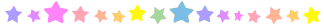 *** В руки я взяла нитки и крючок.
        Раз, и готов уже кружок,
        Два, есть уже начало, 
        Вовсе я вязать и не устала. 
*** Ряд за рядом, круг за кругом,  Что-то получается.  Посмотрела, как красиво,   А ниточка кончается. 
 *** Я беру другой клубок,    Раз,  готов еще рядок,    Я с крючком давно дружу,    Очень я вязать люблю.
*** Я закончила вязать,   Начинаю напевать,   Радость в сердце у меня,   Так работа хороша.
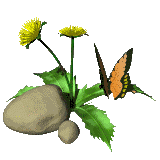 РЕКЛАМА
Мальчишки и девчонки!А так же и родители!Заказы на прихваткуВы сделать не хотите ли?Красивая, дешёвая, надёжная и прочная!Заказывайте смело!И я возьмусь за дело!Ваша Влада.
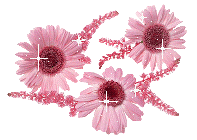 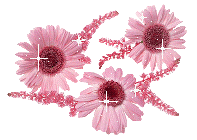 ИСПОЛЬЗУЕМАЯ    ЛИТЕРАТУРА и сайт:1. Власова А. А. Вязание:от умения к мастерству.- Спб.:Лениздат,1992.- 384с.,ил.  2.Кондрашова М. В. Вяжем легко, модно, красиво. Крючок и спицы-Ростов н/Д: «Феникс», Москва: «Цитадель», 2004.-320 с.3.Журнал «Валя – Валентина» №11/20084. Максимова М.В., Кузьмина М.Н. Незабытые ремесла. - Минск: Полымя, 1993. 5.Серия «Азбука вязания». Учимся вязать крючком. Техника, узоры, модели.-АСТ. Москва, 2000. 6. Технология: поурочные планы по разделу «Вязание».5-7 классы /авт.-сост.       Е. А. Гурбина.- Волгоград: Учитель, 2006. 200с.  7. http://nsportal.ru/shkola/tekhnologiya/library/vyazanie-prihvatki-kryuchkom
СПАСИБО ЗА ВНИМАНИЕ!
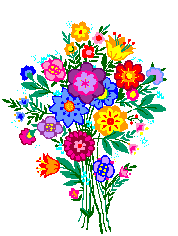